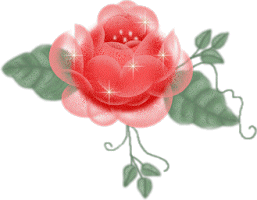 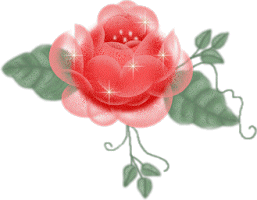 Trường Tiểu học Phú Hòa Đông
Tập viết – Lớp 1 – Tuần 7
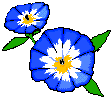 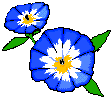 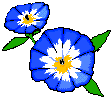 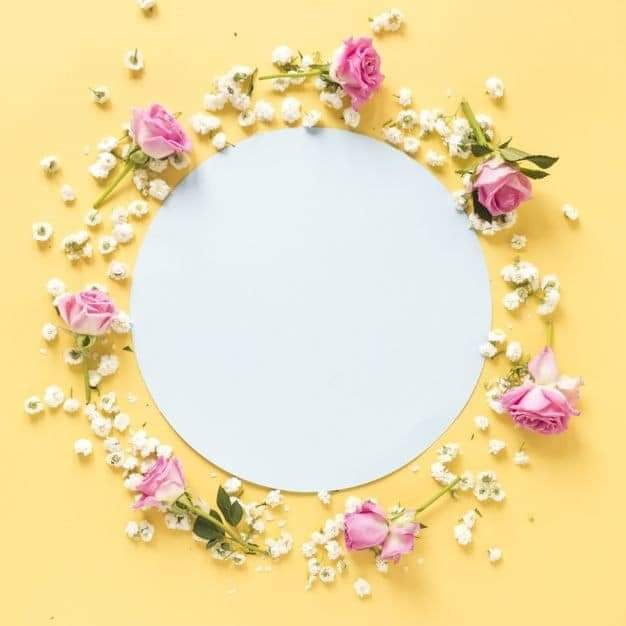 Bài mới
Đọc từ
máy  bay
sao  mai
thợ lặn
rau cải
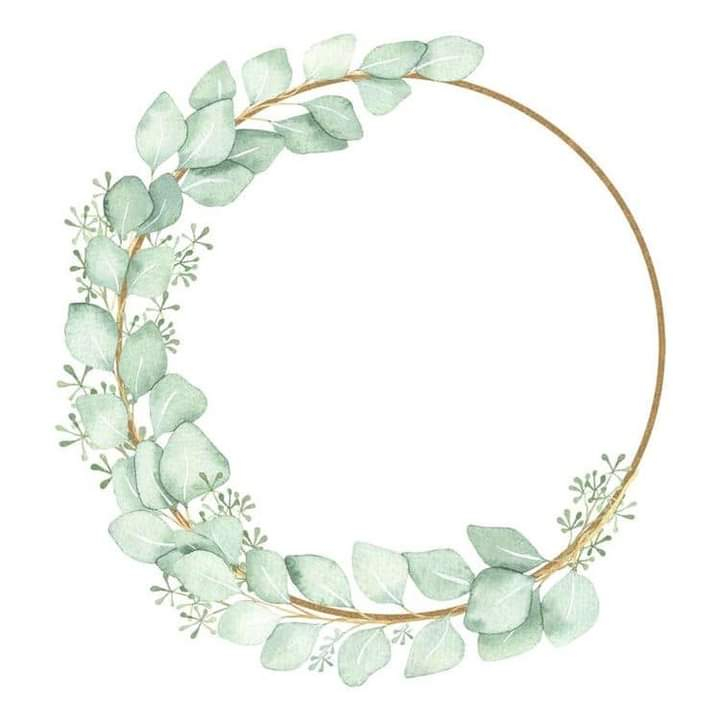 THƯ GIÃN
HƯỚNG DẪN VIẾT
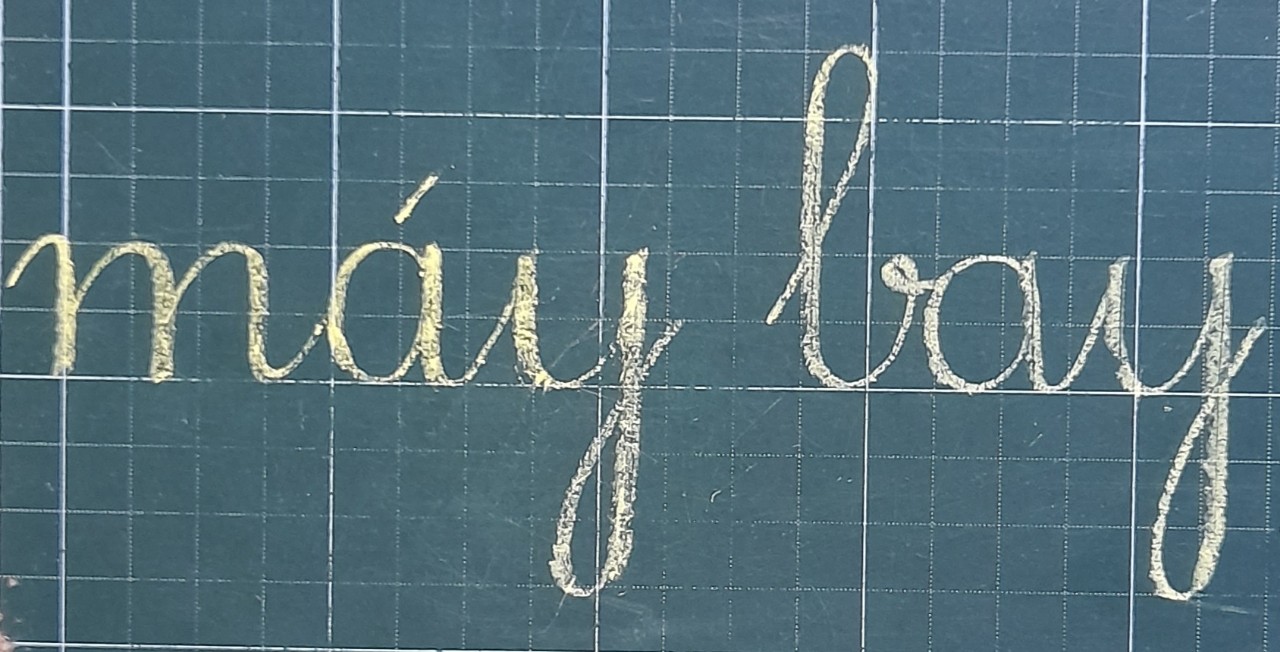 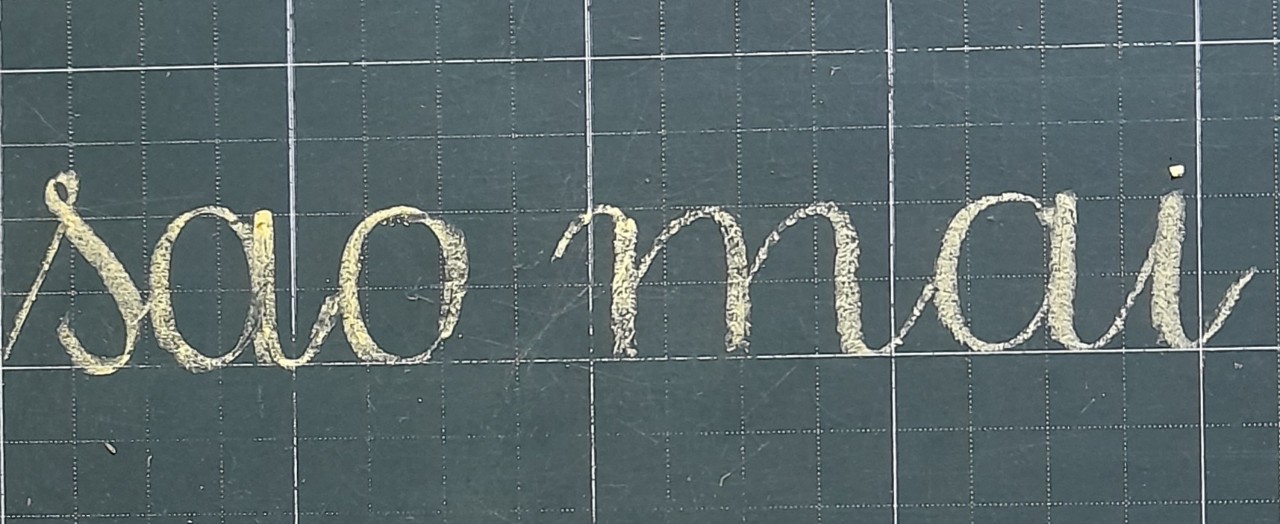 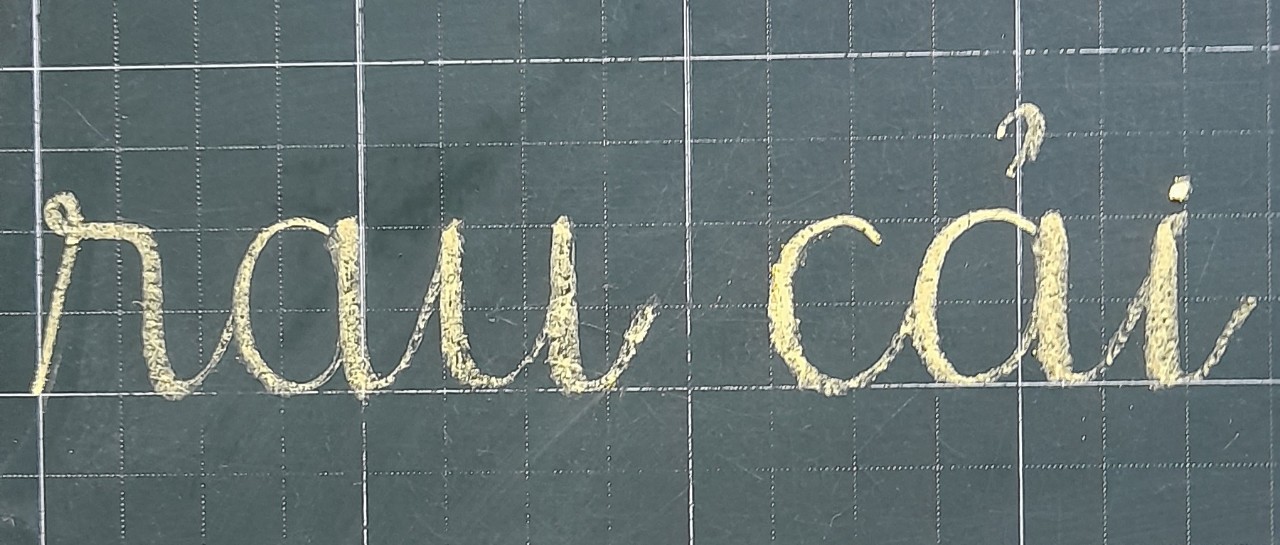 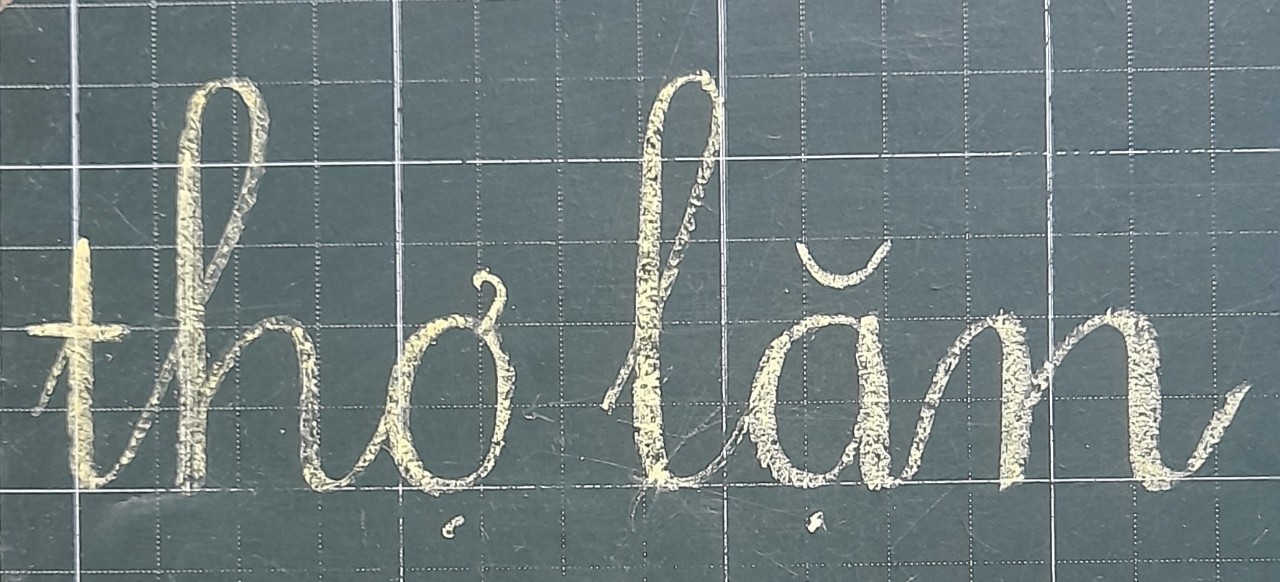 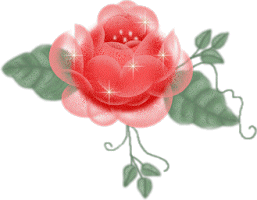 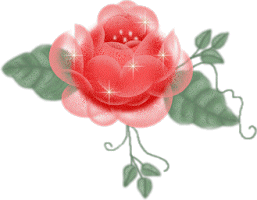 Viết vào vở tập viết
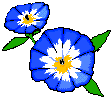 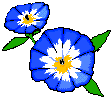 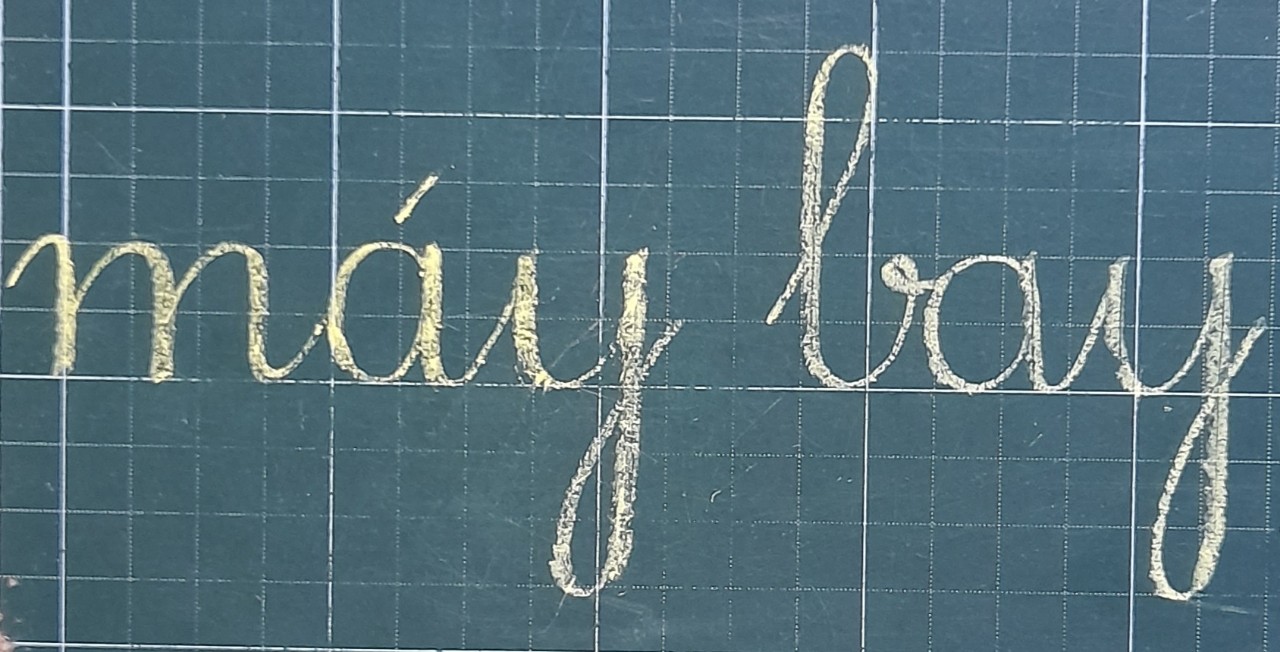 2 hàng
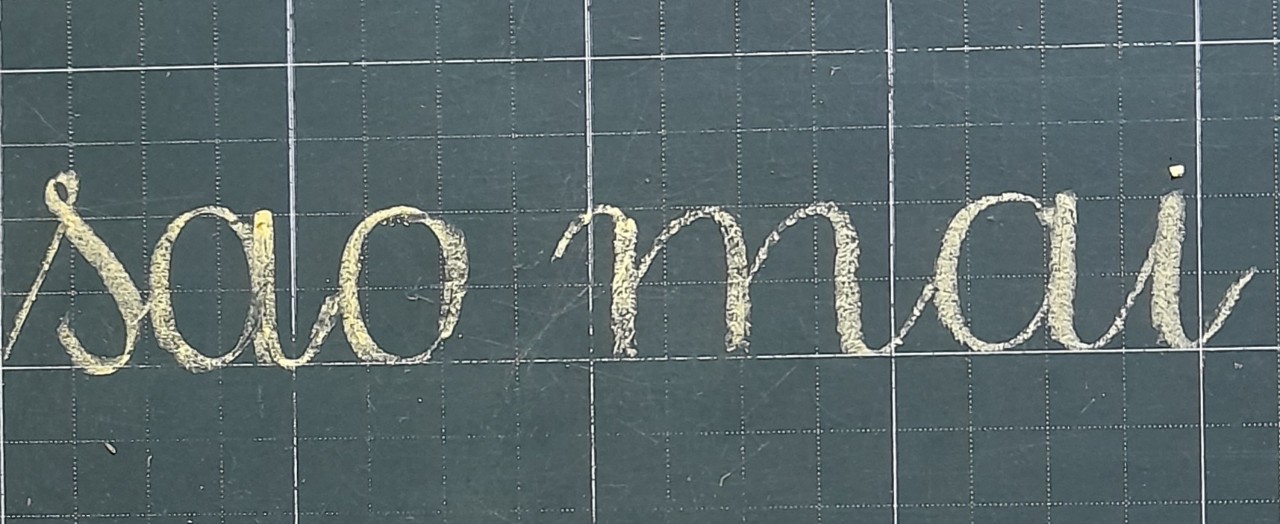 2 hàng
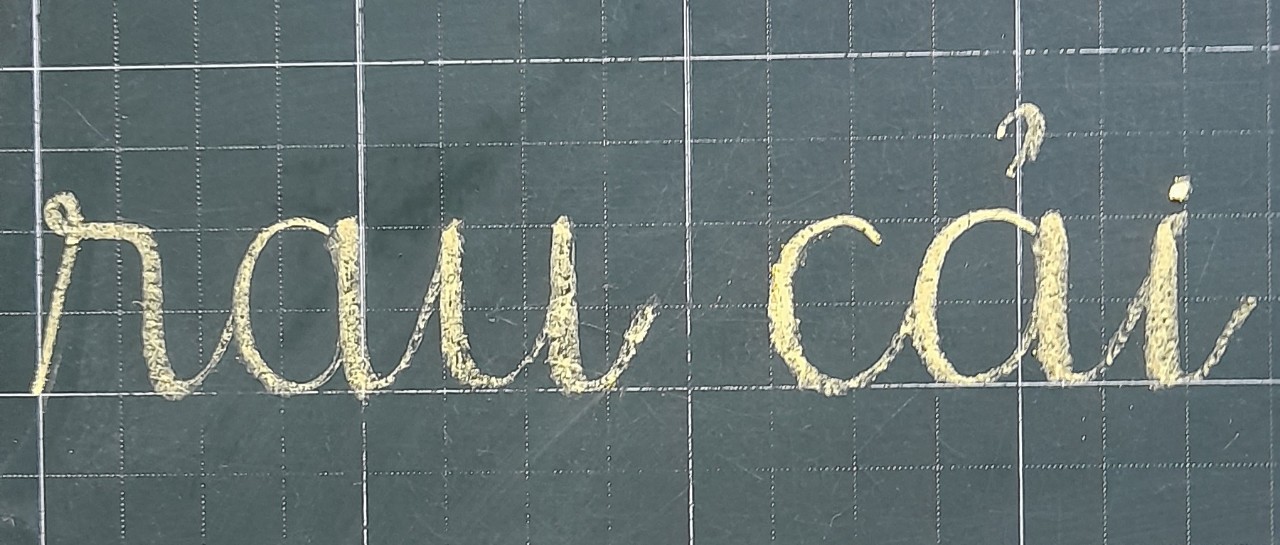 2 hàng
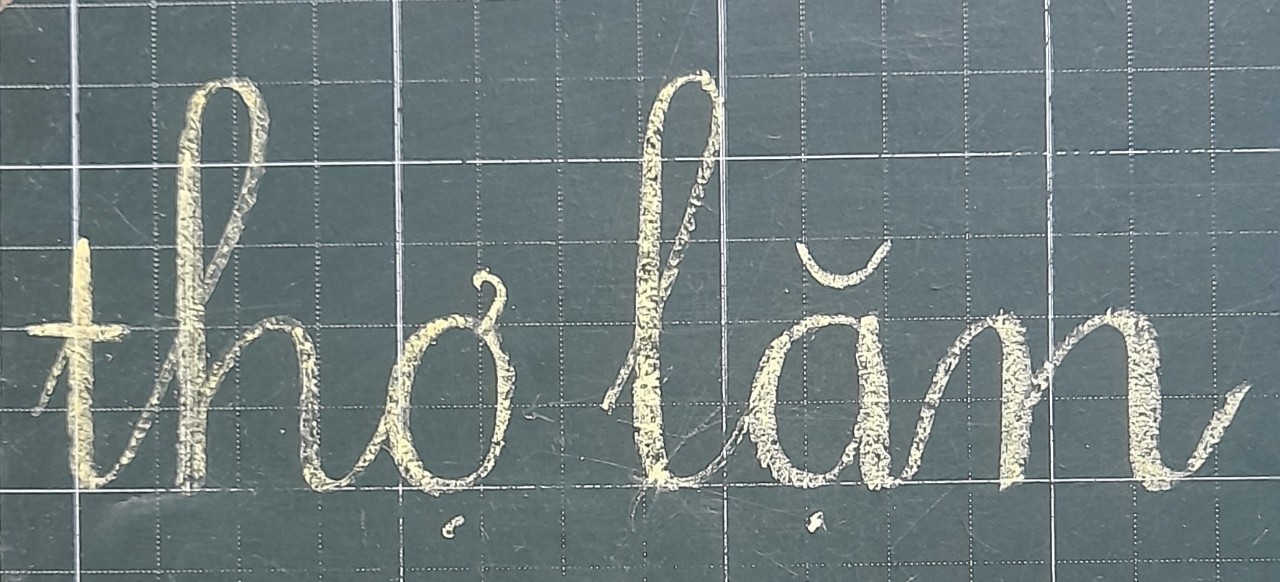 2 hàng
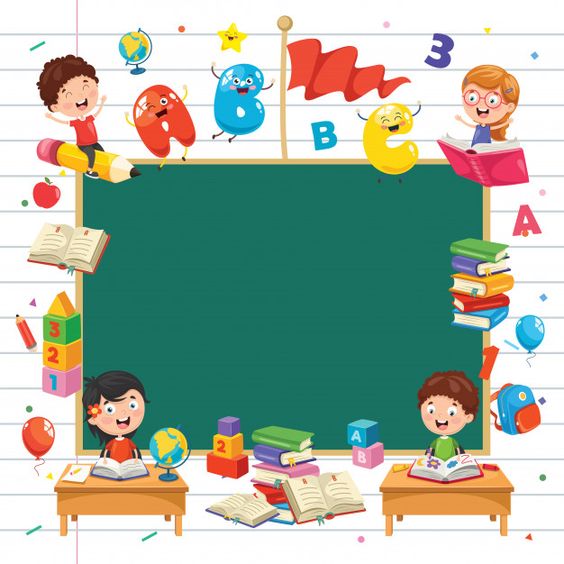 CHÀO TẠM BIỆT CÁC CON